1.2	                                   Bråkform och decimalform
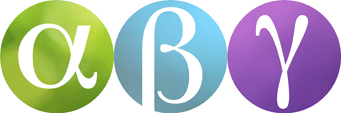 Tiondel
Linjalen är 1 m och är indelad i 10 lika stora delar.
Varje sådan del är en decimeter.
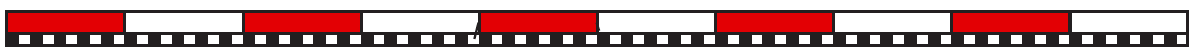 1
1
1 dm
10
10
Men en tiondel kan också skrivas 0,1. Då är det skrivet i decimalform.
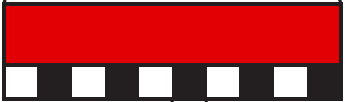 1 decimeter är en tiondels meter,      m.
När en tiondel skrivs        så är det skrivet i bråkform.
en tiondel =        = 0,1
1
10
bråkform
decimalform
decimaltecken
decimal
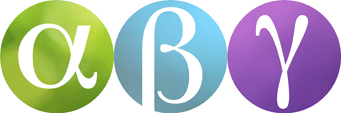 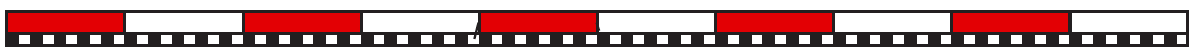 5 dm
5
10
Fem decimeter är fem tiondels meter.
5 dm =       m = 0,5 m
fem tiondelar =        = 0,5
5
10
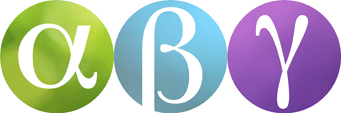 Hundradel
Linjalen är även indelad i 100 lika stora delar.
Varje sådan del är en centimeter.
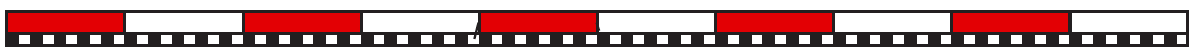 1
100
1 cm
Talet en hundradel kan också skrivas 0,01. Då är det skrivet i decimalform.
1 centimeter är en hundradels meter,        m.
en hundradel =          = 0,01
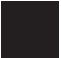 1
100
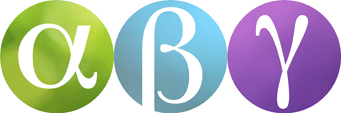 Tusendel
Varje sådan del är en millimeter.
Linjalen kan också delas in i 1 000 lika stora delar.
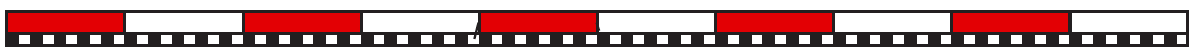 1
1 000
1 mm
Talet en tusendel kan också skrivas 0,001.
1 millimeter är en tusendels meter,           m.
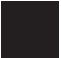 en tusendel =            = 0,001
1
1 000
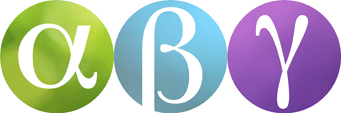 Platsvärde
I vårt positionssystem är det en siffras plats i ett tal som avgör vilket värde den har.
Man säger att siffran har ett platsvärde.
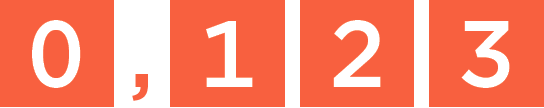 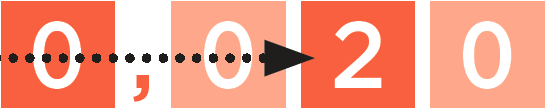 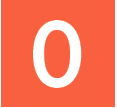 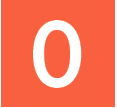 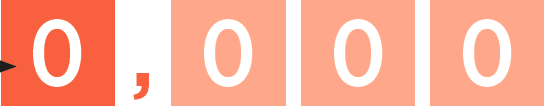 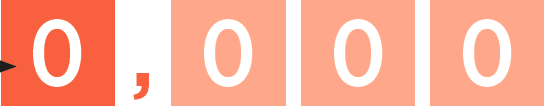 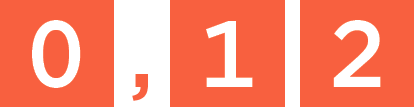 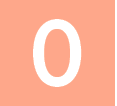 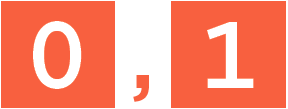 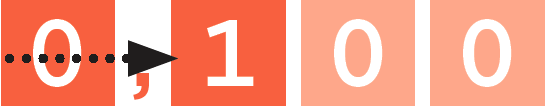 0 är entalssiffra och har värdet 0
1 är tiondelssiffra och har värdet 0,1
2 är hundradelssiffra och har värdet 0,02
3 är tusendelssiffra och har värdet 0,003
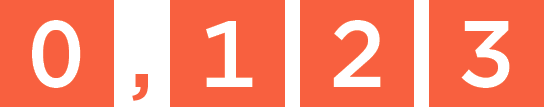 Exempel
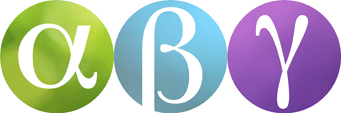 Skriv talen i decimalform.
15
7
3
0,3
0,07
0,015
15
3
7
10
1000
100
b)
c)
a)
100
1 000
10
7
3
a)
=
=
=
1
1
5
100
= 0,1 alltså är        = 0,3. 1 
r
= 0,01 alltså är         = 0,07. 1 
r
= 0,005 och            = 0,010 1 

alltså är              = 0,015.
r
10
1 000
100
10
15
1 000
b)
10
c)
1 000
Svar:
a)  0,3
b)  0,07
c)  0,015
Exempel
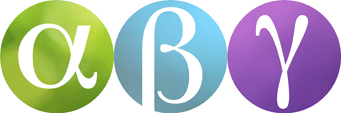 Skriv talen i bråkform.
11
3
11
6
6
3
0,6 =
0,11 =
0,003 =
100
1000
10
10
1000
100
c)
b)
a)
0,11
0,6
0,003
10
a)
1
0,01=          och 0,10 = 1 
r
100
100
b)
c)
Svar:
a)
b)
c)